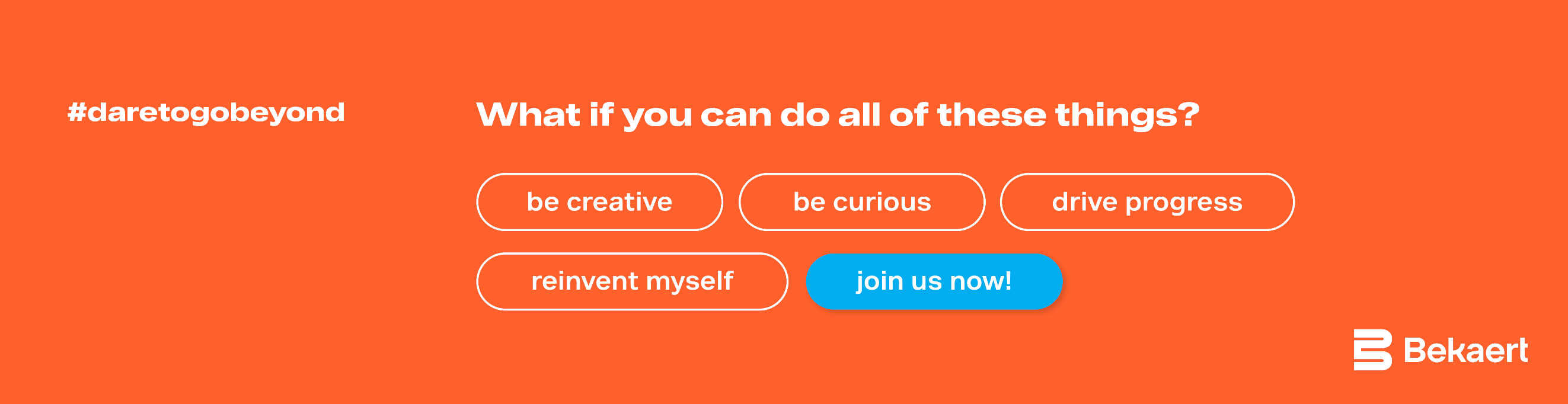 Inžinier spoľahlivosti – Bekaert Slovakia, Sládkovičovo Buď aj ty súčasťou niečoho väčšieho!Pridaj sa k nášmu Bekaert tímu s vášňou vyhrávať. Bekaert (www.bekaert.com) je svetovým lídrom v oblasti technológií na spracovanie oceľového drôtu a povrchovú úpravu materiálov. Usilujeme sa byť preferovaným dodávateľom výrobkov a riešení z oceľových drôtov tým, že poskytujeme najvyššiu pridanú hodnotu našim zákazníkom po celom svete. Spoločnosť Bekaert (Euronext Brussels: BEKB) je globálna spoločnosť s viac ako 27 000 zamestnancami po celom svete, s centrálou v Belgicku a ročnými tržbami v hodnote 5,9 miliárd EUR.Pracovná náplňTvojou hlavnou zodpovednosťou bude zber a analýza údajov strojov a zariadení.Budeš prípravovať mesačný prehľad najporuchovejších zariadení a tvojou úlohou bude tvorba akčného plánu na zvýšenie spoľahlivosti.Budeš posudzovať a analyzovať údaje od výrobných oddelení o problémoch so spoľahlivosťou zariadení.Tvojou úlohou bude navrhovať stratégie údržby pre jednotlivé zariadenia.Budeš tiež navrhovať nápravné opatrenia pre zlepšenie parametrov údržby, ktoré poskytnú cenovo najefektívnejšie riešenie.Budeš zabezpečovať údržbu systému SAP PM (dopĺňanie nových a vyraďovanie starých zariadení do/z databázy).Profil kandidátaMáš stredoškolské alebo vysokoškolské vzdelanie technického smeruMáš skúsenosti s prácou v SAPTvoja znalosť anglického jazyka je na komunikatívnej úrovni - podmienkouMáš výborné organizačné schopnostiSi samostatný, dôsledný a zodpovednýPonúkameZákladný plat od 1190 - 1500 Eur a viac v závislosti od skúseností kandidátaMesačná variabilná zložka 15% zo základného platuPriemerný mesačný plat od 1368 – 1725 Eur Máš záujem o pracovnú príležisosť v spoločnosti Bekaert?Neváhaj a pošli životopis mailom na zuzana.stanglova@bekaert.com. Viac informácií ti poskytnem telefonicky na čísle 0903 904759.